Une petite idée  : playlistlistes
3
Objectifs : choisir le son et l’image dans une liste
Dans cette version  de l’application 
on ajoute un spinner (ou curseur animé) en dessous de chaque bouton pour choisir dans une liste, l’image et la bande son de ce bouton
avec 
une liste de titres (titles)
une liste d’images (avec leur URL sur le Web)
une  liste de bandes son (avec leur URL sur le Web)
2
Une petite idée : playlists - Pierre Huguet - https://onvaessayer.org
Playlist : Design
Ajouter un arrangement horizontal avec deux curseurs animés (spinner)
Curseur_animé1
Curseur_animé2
Renommer 
les boutons en Bouton1, Bouton2 
les lecteurs en Lecteur1, Lecteur2
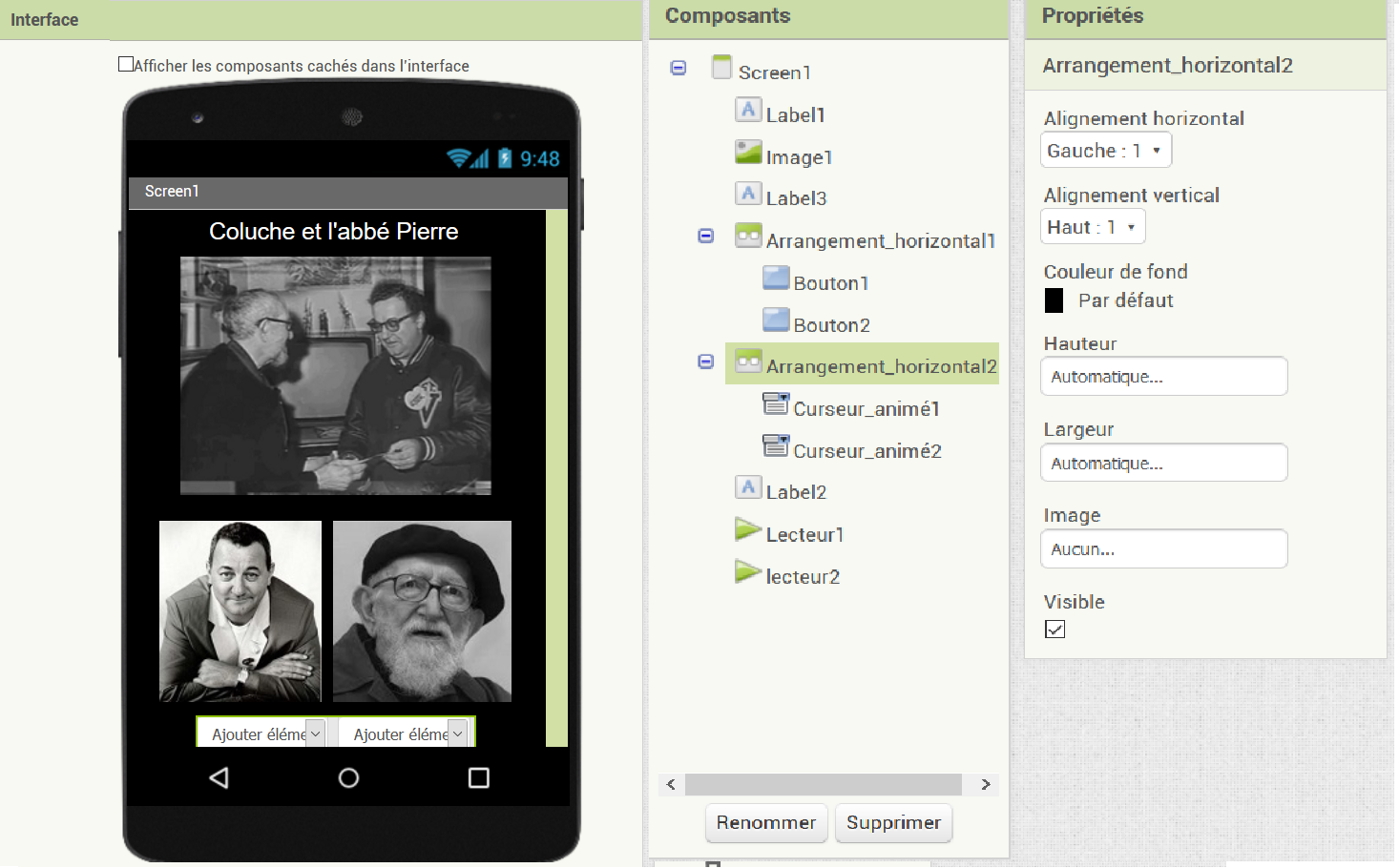 3
Une petite idée : playlists - Pierre Huguet - https://onvaessayer.org
Playlist : Design
Pour que les boutons restent de la même taille pour des images de différente taille, on va dire à chacun de prendre 50% de la largeur 
on prend également une largeur de 50% pour les curseurs animés
et on importe tous les fichiers  images et sons depuis le répertoirehttps://onvaessayer.org/appinventor/baseApps/unePetiteidee/resources/playlist1/images et bandes son :            Badinter.jpg       Badinter.mp3                    Coluche.jpg         Coluche.mp3                      King.jpg               King.mp3                            MalcolmX.jpg     MalcolmX.mp3                SimoneVeil.jpg   SimoneVeil.mp3               abbePierre.jpg   appelAbbePierre.mp3  en option pour les images au dessus des boutons              AbbePierreEtColuche.png                           MLK_MalcolmX.jpg
4
Une petite idée : playlists - Pierre Huguet - https://onvaessayer.org
Listes de titres, images et sons
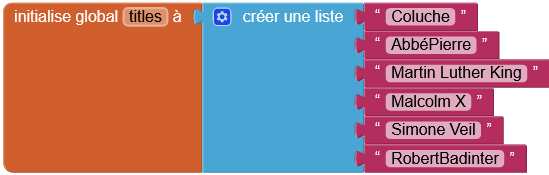 une liste de titres (titles)
une  liste de sons (fichiers mp3)
une liste d’images (fichiers jpg,) 
on lire ces fichiers sur internet dans le répertoire  https://onvaessayer.org/appinventor/baseApps/unePetiteidee/resources/playlist1/
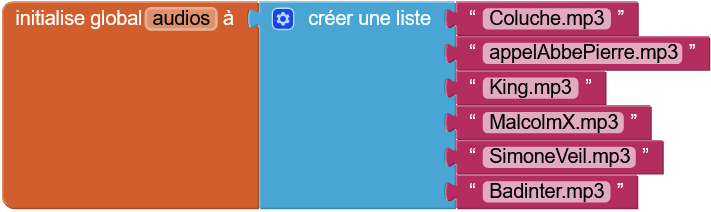 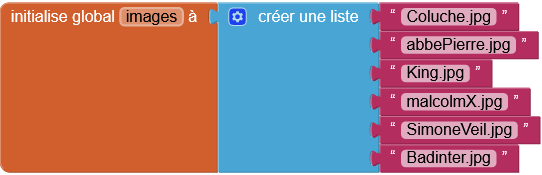 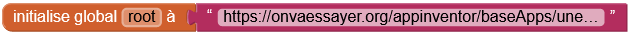 5
Une petite idée : playlists - Pierre Huguet - https://onvaessayer.org
Récupération de l’image à l’index sélectionné dans titles
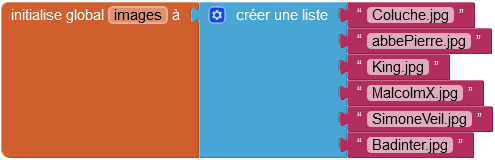 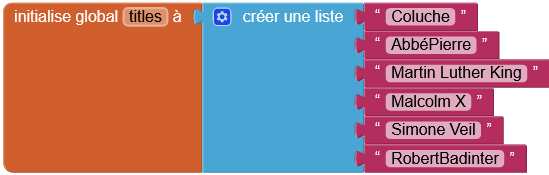 3
3
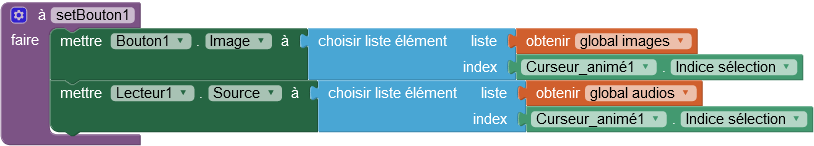 6
Une petite idée : playlists - Pierre Huguet - https://onvaessayer.org
Choix dans une liste : nouveaux blocs
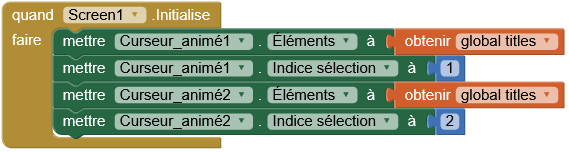 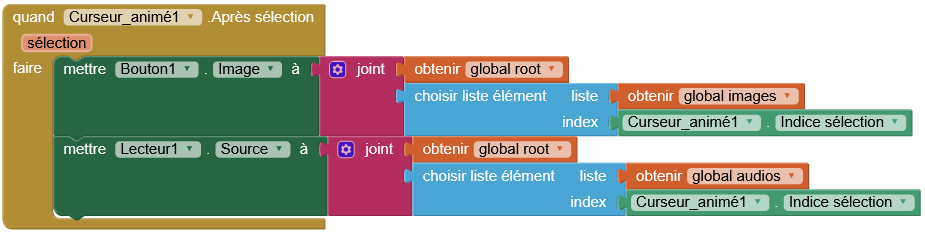 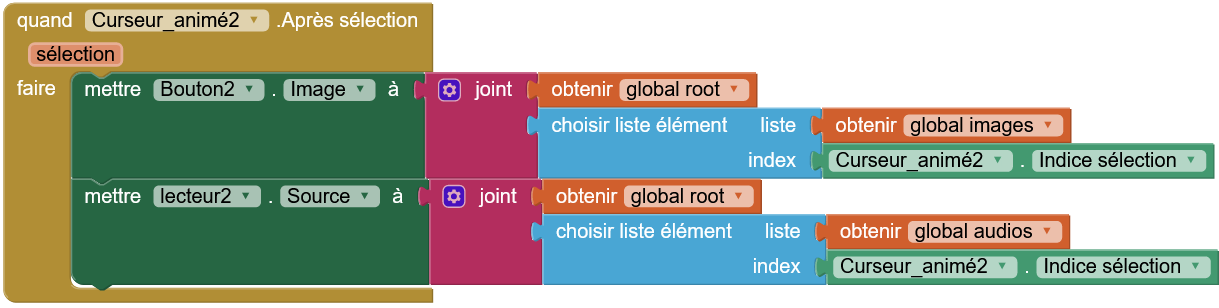 7
Une petite idée : playlists - Pierre Huguet - https://onvaessayer.org
Choix dans une liste : nouveaux blocs
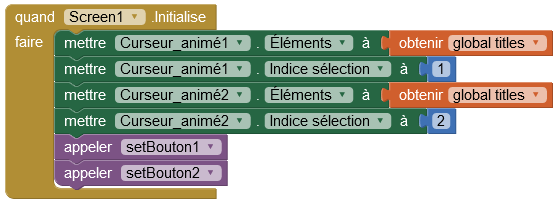 Pour initialiser l’image et la bande son au départ, on doit faire la même chose que quand on clique sur les curseurs animés.On regroupe les actions correspondantes dans une procédure.
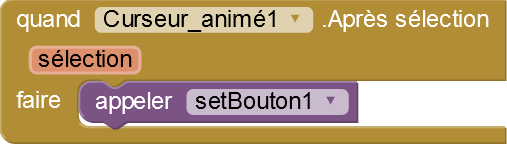 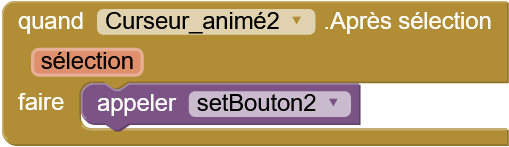 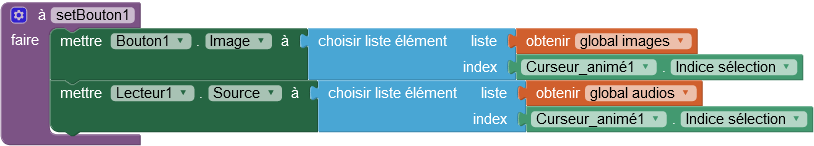 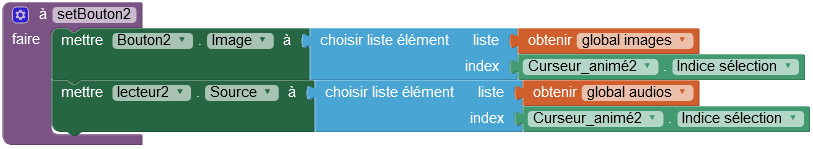 8
Une petite idée : playlists - Pierre Huguet - https://onvaessayer.org
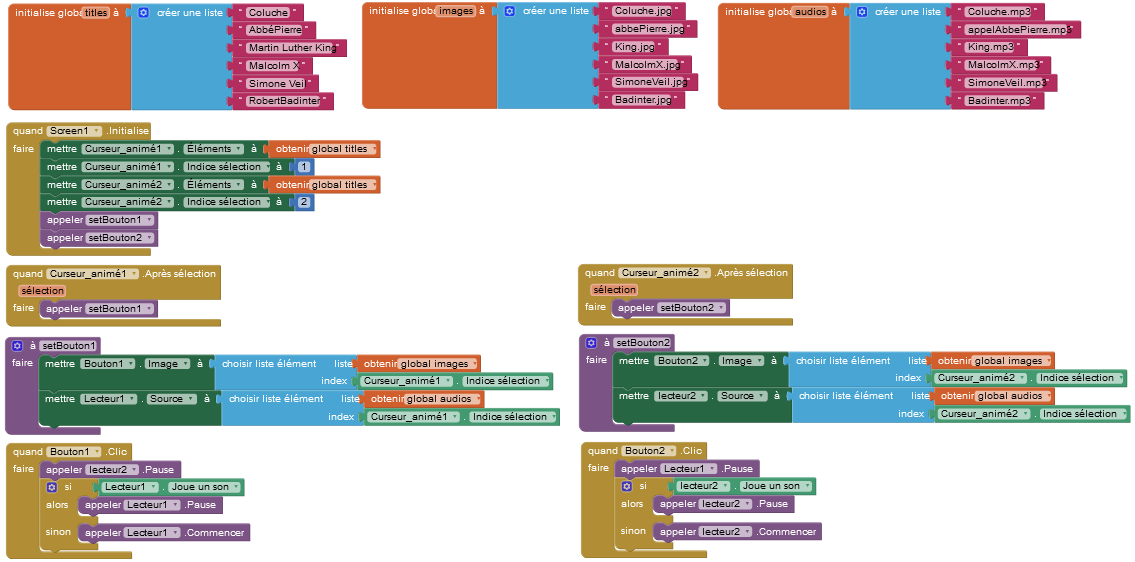 9
Une petite idée : playlists - Pierre Huguet - https://onvaessayer.org
Une petite idée  : playlistlecture sur Internet
4
Lecture des données sur internet
Ajout d’un préfixe pour lire les fichiers sur Internet :
https://onvaessayer.org/appinventor/baseApps/unePetiteidee/resources/playlist1/
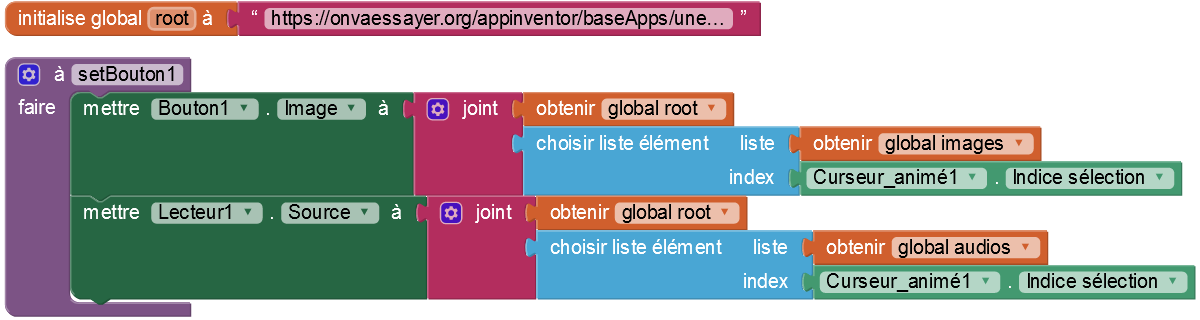 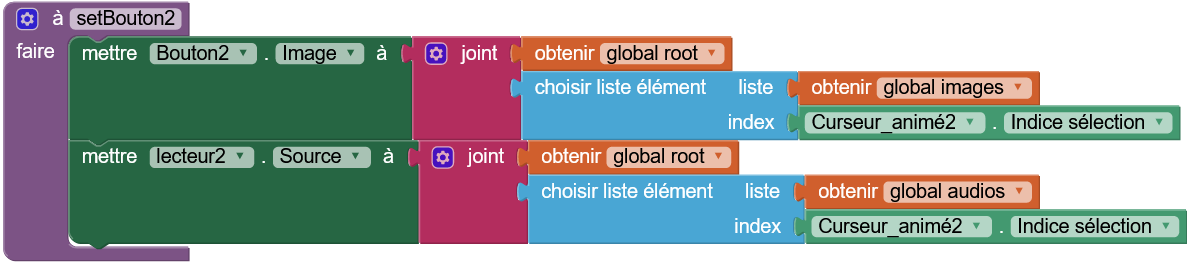 Une petite idée  : playlistdictionnaire
5
Dictionnaire
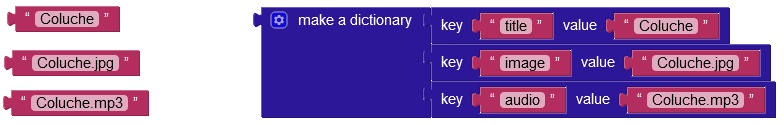 13
Une petite idée : playlists - Pierre Huguet - https://onvaessayer.org
dictionnaires
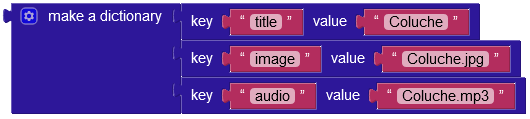 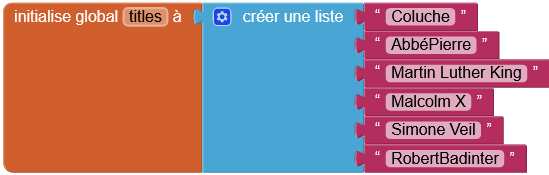 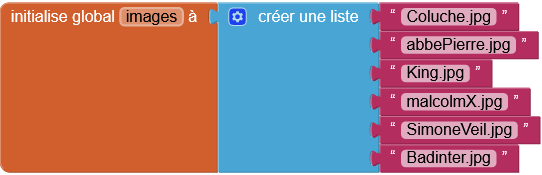 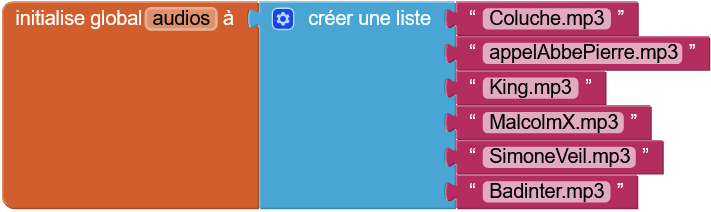 dictionnaires
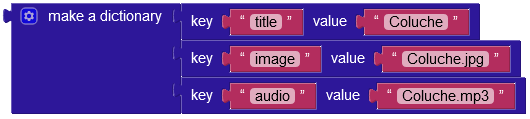 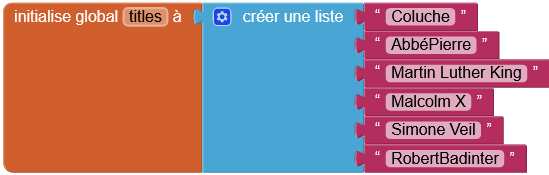 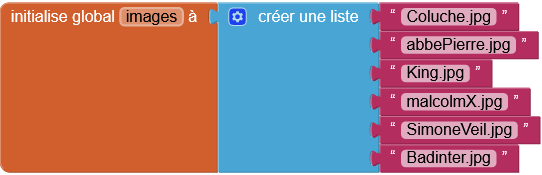 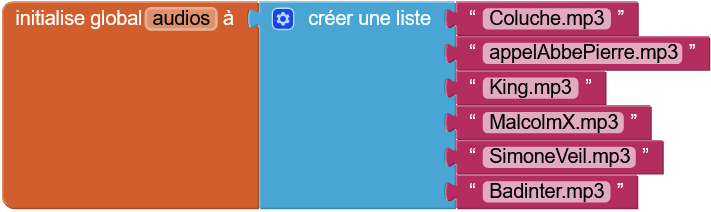 dictionnaires
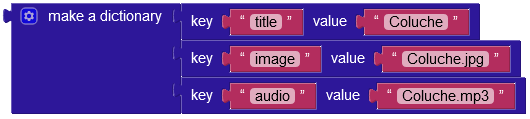 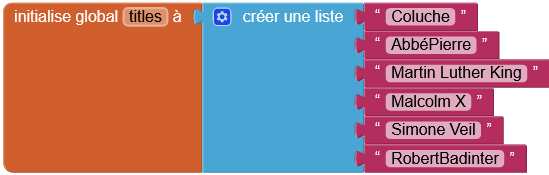 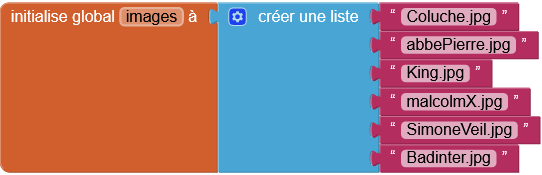 …
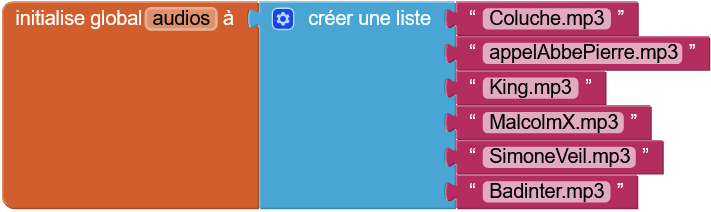 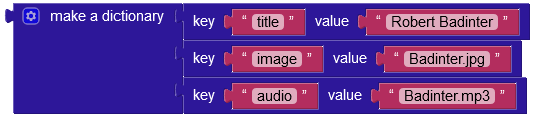 Une liste de dictionnaires
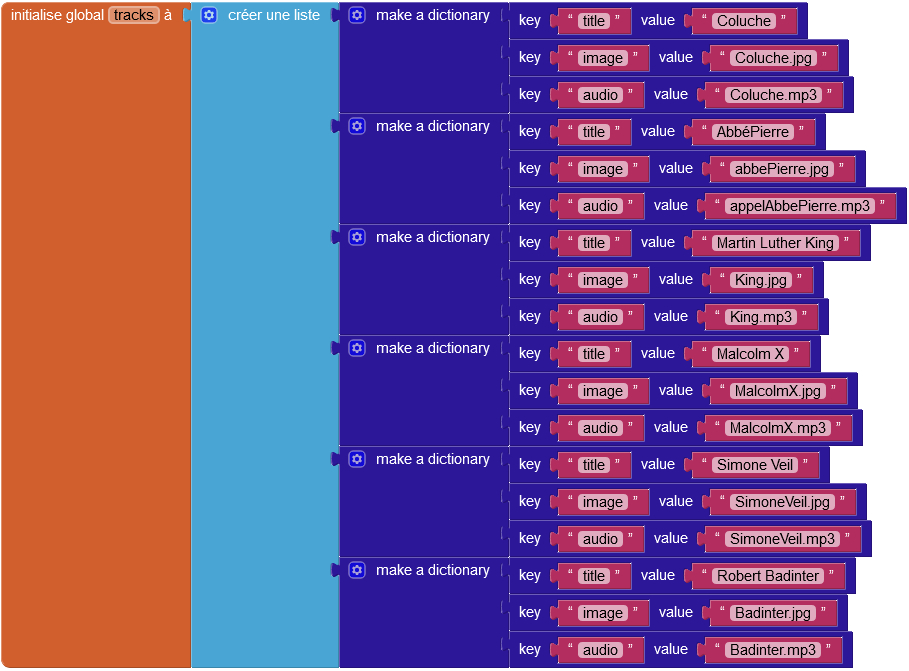 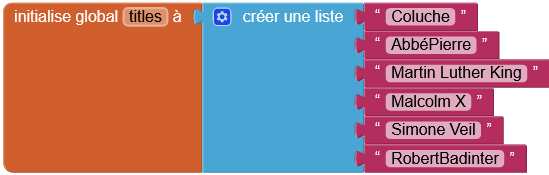 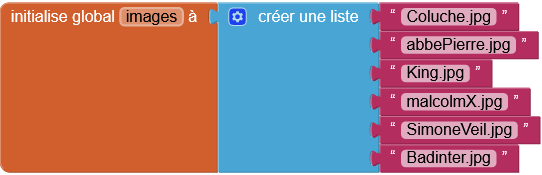 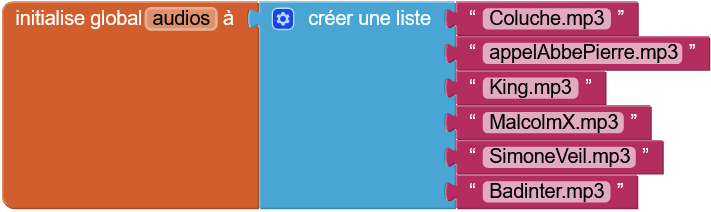 Passage des listes aux dictionnaires
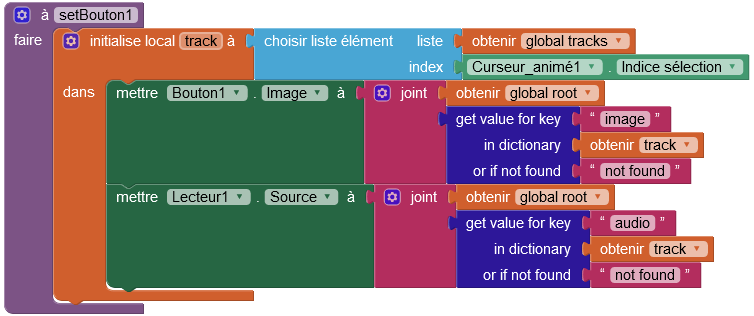 18
Une petite idée : playlists - Pierre Huguet - https://onvaessayer.org
Dictionnaires
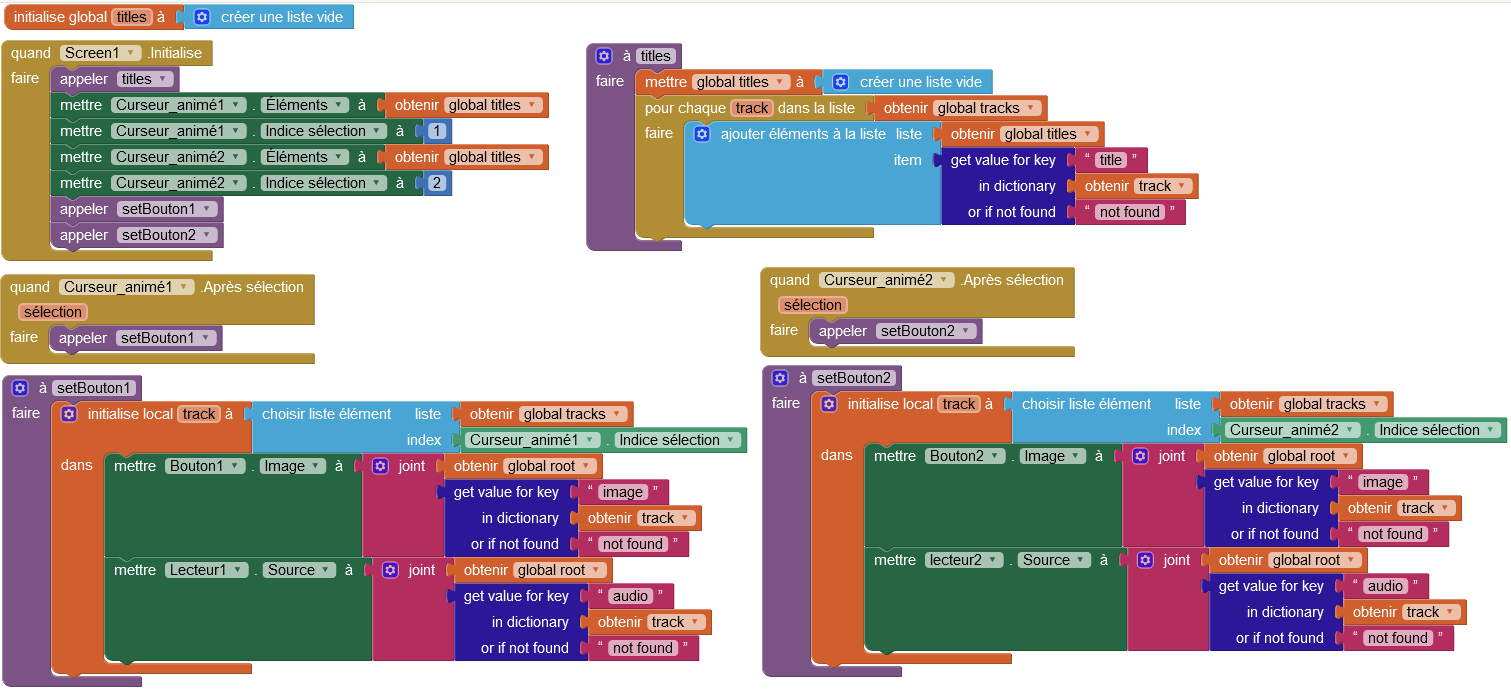 19
Une petite idée : playlists - Pierre Huguet - https://onvaessayer.org
Une petite idée  : playlistlecture des données sur le web
6
Lecture du catalogue des données sur Internet :
http://onvaessayer.org/appinventor/baseApps/unePetiteidee/resources/playlist1/tracks.json
Au format JSON
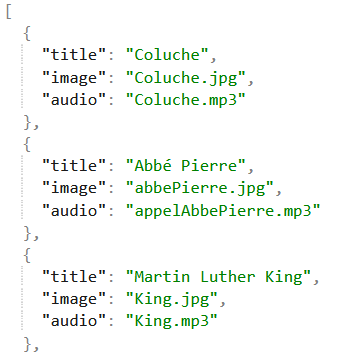 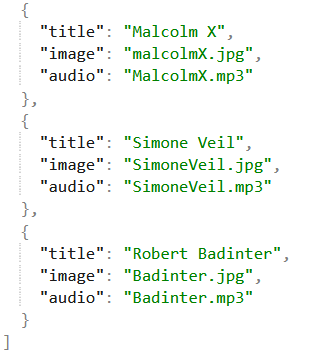 21
Une petite idée : playlists - Pierre Huguet - https://onvaessayer.org
Lecture de la lsite des données sur le web
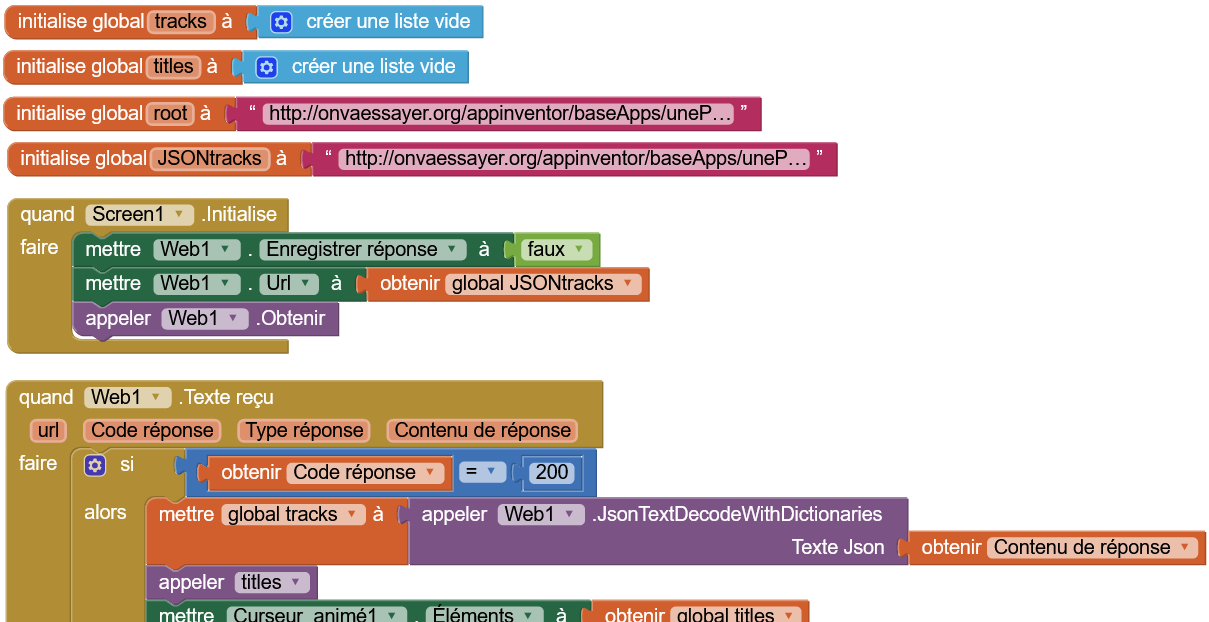 22
Une petite idée : playlists - Pierre Huguet - https://onvaessayer.org
Une petite idée  : playlistgénralisation avec le Drive
7
Catalogue de données JSON sur le drive
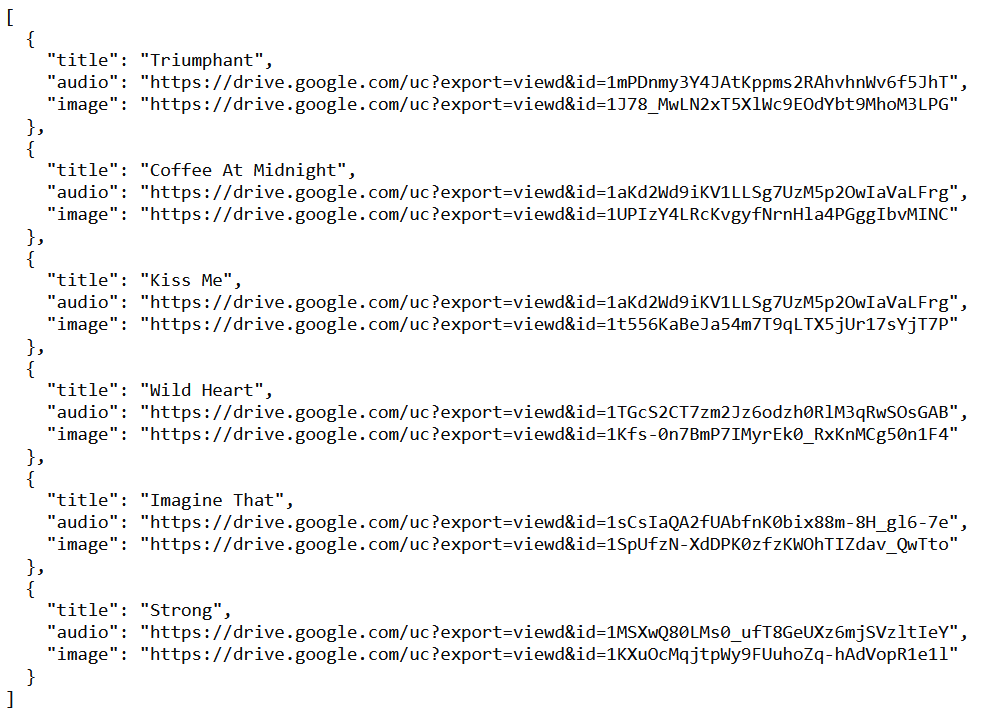 24
Une petite idée : playlists - Pierre Huguet - https://onvaessayer.org
Généralisation : playlist de musiques
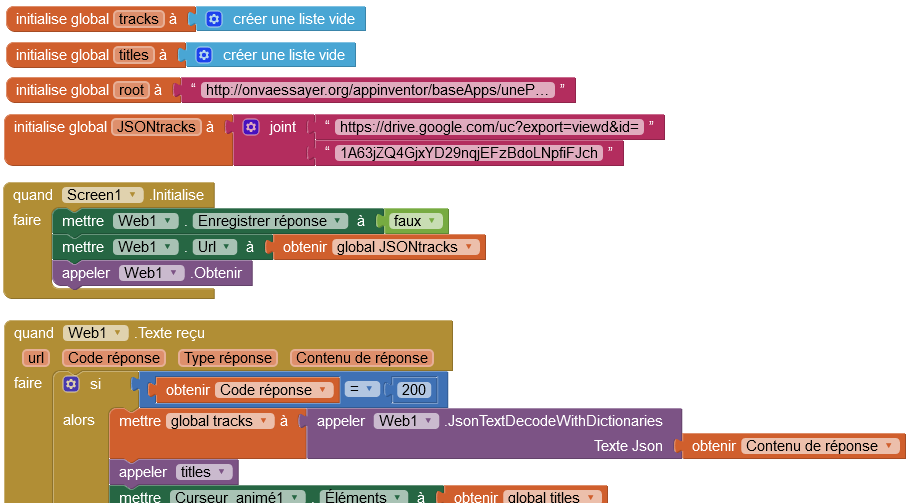 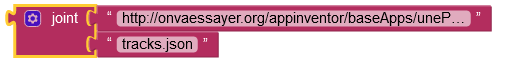